Пришло время занятьсяРЕГБИ!
Приходи сам и приведи друга!
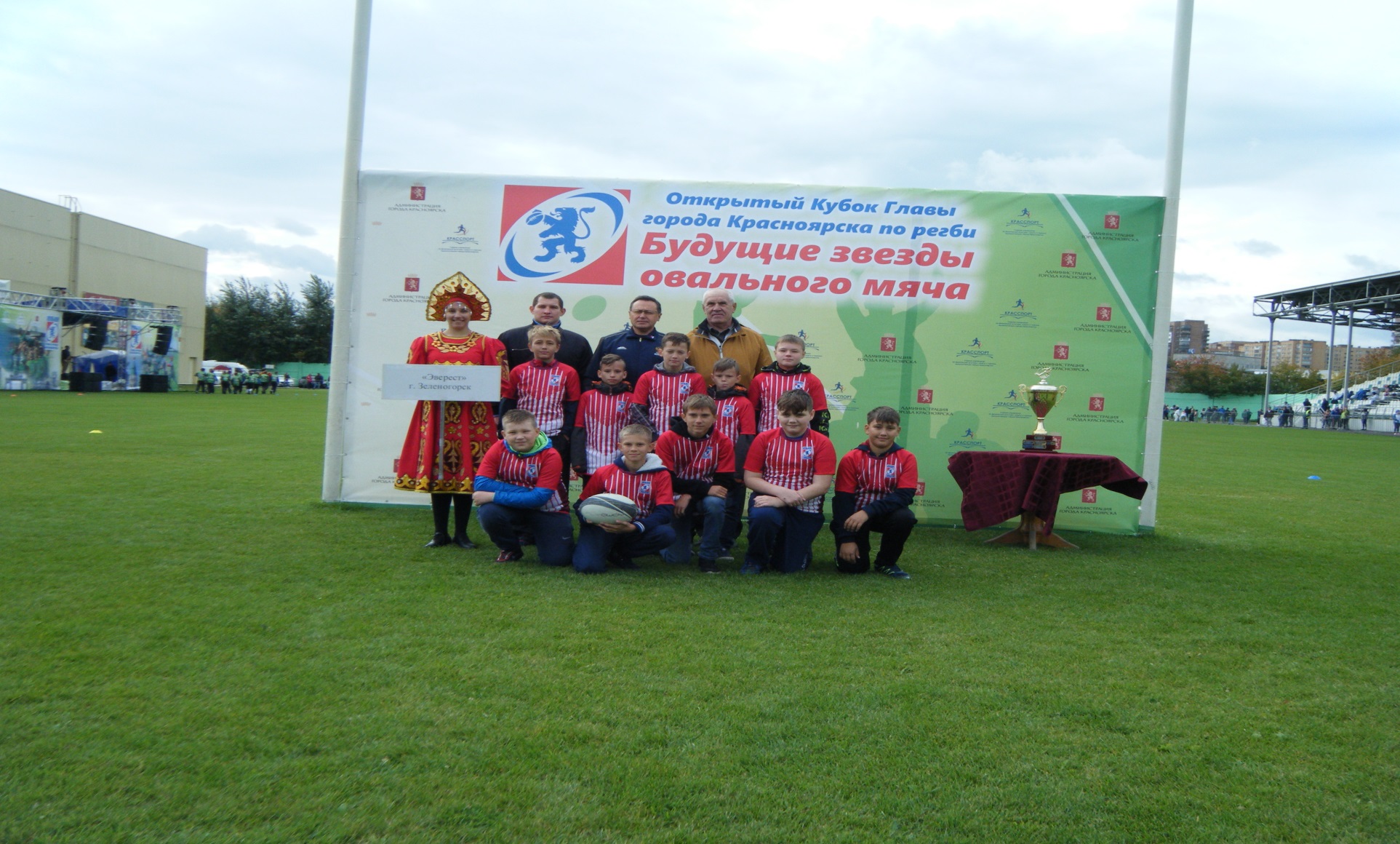 Будущие звезды овального мяча
Занятия проходят 
в спортивном зале школы № 172
Понедельник – 17.10 – 18.10
В спортивном комплексе «Олимпиец»
Среда – 18.00 – 19.30

Тренер – Белошедов 
Александр Владимирович 

Контактный телефон – 8-913-588-42-22